しょうゆ
©2022.中央・ひたちなか・日立HC
しょうゆ
Let’ｓ
　ぽた♡
©2022.中央・ひたちなか・日立HC
しょうゆ
Let’ｓ
　ぽた♡
©2022.中央・ひたちなか・日立HC
きれいな手でつかってくれて
ありがと　ぽた～♡
しょうゆ
©2022.中央・ひたちなか・日立HC
ちょっと！！
勘弁してほしい　ぽた～！
しょうゆ
©2022.中央・ひたちなか・日立HC
しっかり泡立てて
ヒジまで洗うぽた♪
しょうゆ
©2022.中央・ひたちなか・日立HC
ぽたっと いいあんばい
よっと！
しょうゆ
©2022.中央・ひたちなか・日立HC
おっと
しょうゆ
©2022.中央・ひたちなか・日立HC
せっかくのお料理が
台無しぽた～
うわぁぁ！
しょうゆ
かけすぎ注意
©2022.中央・ひたちなか・日立HC
適量、てきりょう～♪
しょうゆ
©2022.中央・ひたちなか・日立HC
しょうゆ
©2022.中央・ひたちなか・日立HC
©2023.中央・ひたちなか・日立HC
©2022.中央・ひたちなか・日立HC
P
S
©2022.中央・ひたちなか・日立HC
©2022.中央・ひたちなか・日立HC
©2022.中央・ひたちなか・日立HC
©2023.中央・ひたちなか・日立HC
しょうゆ
P
S
©2023.中央・ひたちなか・日立HC
©2023.中央・ひたちなか・日立HC
P
S
しょうゆ
©2023.中央・ひたちなか・日立HC
©2023.中央・ひたちなか・日立HC
しょうゆ
©2023.中央・ひたちなか・日立HC
©2023.中央・ひたちなか・日立HC
しょうゆ
©2023.中央・ひたちなか・日立HC
寿
千歳飴
P
S
©2023.中央・ひたちなか・日立HC
しょうゆ
©2023.中央・ひたちなか・日立HC
©2023.中央・ひたちなか・日立HC
S
P
©2023.中央・ひたちなか・日立HC
しょうゆ
©2023.中央・ひたちなか・日立HC
©2023.中央・ひたちなか・日立HC
P
S
©2023.中央・ひたちなか・日立HC
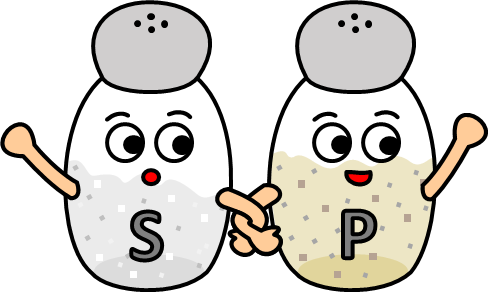 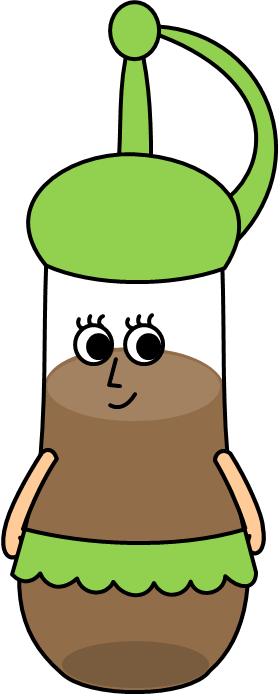 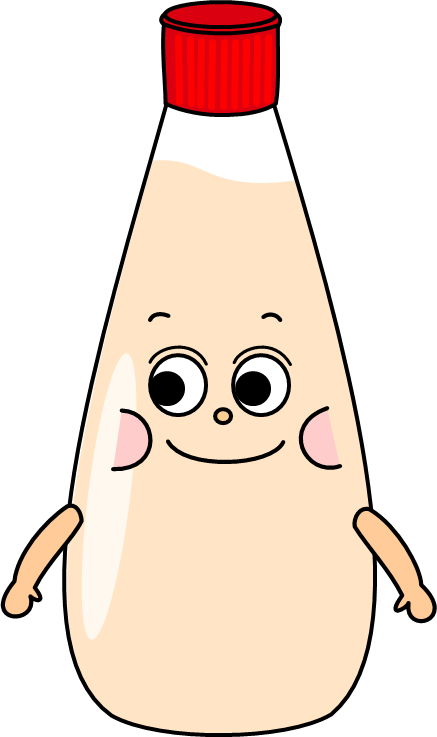 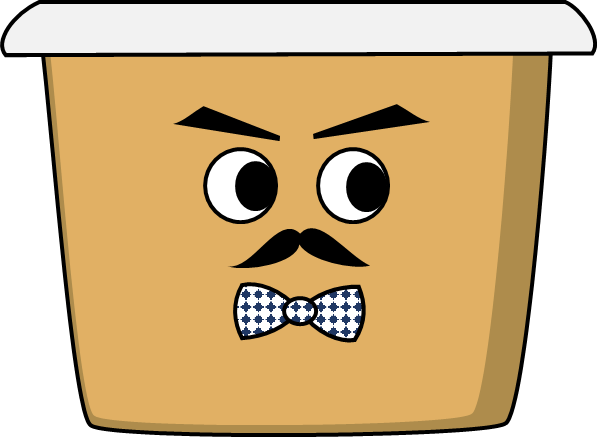 ©2023.中央・ひたちなか・日立HC
しょうゆ
P
S
©2022.中央・ひたちなか・日立HC
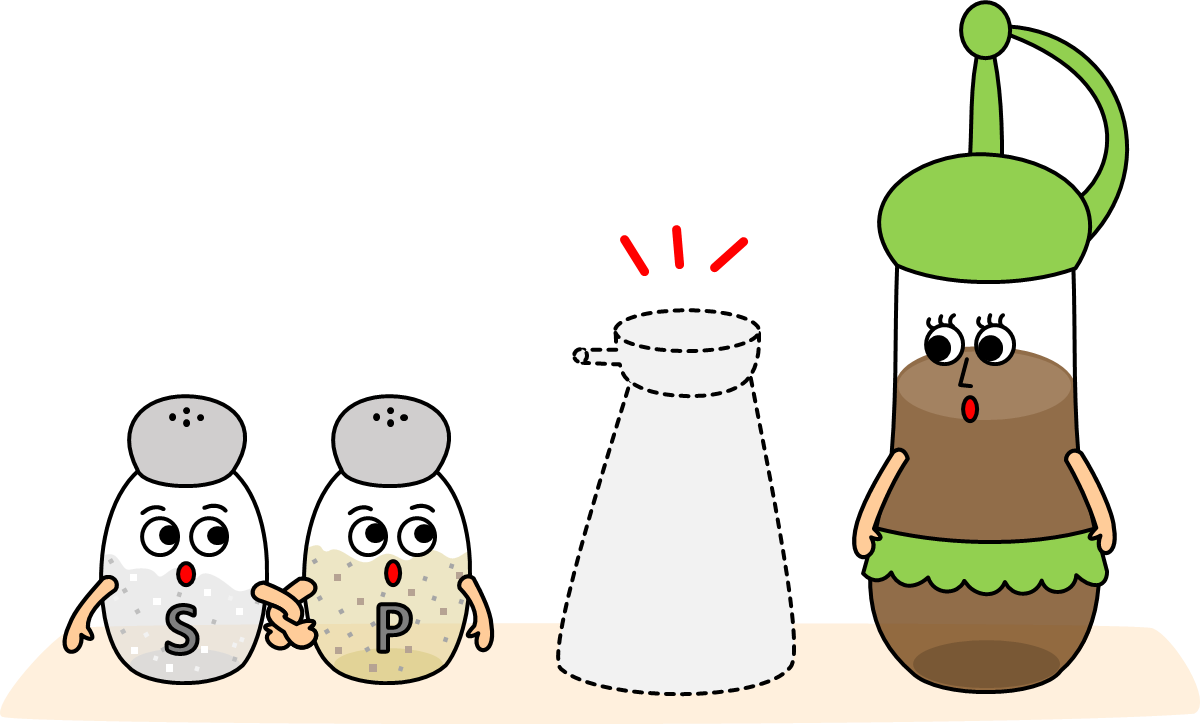 しょうゆ
おうちに
帰りたい　ぽた・・・
©2022.中央・ひたちなか・日立HC